COVID-19
Hana Suchánková
29.10.2020
Epidemiologie
SARS‑CoV‑2
	přenos virových partikulí kapénkami, aerosolem

zdroj: infikovaný člověk v presymptomatickém období (1-3dny), po dobu akutních příznaků, v rekonvalescenci

Medián inkubační doby 5 -6 dní (2-14)
 u asymtomatických/s mírným průběhem: „neinfekční“ za 10 dní od dg/počátku příznaků, trvaly-li max. 7 dní
[Speaker Notes: Neni zcela jiste, zda za určitych okolnosti nemůže dochazet i ke vzdušnemu přenosu. Vysledky studii jsou rozporne, virova RNA byla ve zdravotnickych zařizenich v některych studiich detekovana ve vzduchu, ale jeji množstvi bylo extremně nizke a virus se nepodařilo vykultivovat
Přenos mlékem mateřským nebyl prokázán
Vertikální přenos asi možný je, raritně; u těhotných covid zvyšuje rizika: vyšší riziko potřeby intenzivní péče, předčasné porody a četnost provedení císařského řezu byly ve většině studií vyšší u COVID+ než u neCOVID (ude možná bias- představa, že sekcí u pac. ve 3. trimstru výrazně ulevíme těhotné s těžkým průběhem COVIDu, což se ale neprokázalo..)
Podle dostupnych limitovanychdat neni u pacientek s covid‑19 vyšši riziko potratu. 

Laboratorní experimenty na zvířatech naznačují, že vyšší infekční dávka koreluje s vyšší virovou náloži v dýchacích cestách a těžším průběhem infekce
Objevily se nazory, že to může platit i u lidi a že nizka infekčni davka vede k pouze mirnemu průběhu onemocněni a takto lze navodit imunitu ve společnosti.8 Dramaticke šiřeni infekce v poslednich tydnech na cele severni polokouli však tyto předpoklady zpochybňuje]
Epidemiologie II
RF těžkého průběhu:
věk, obezita
HTN, kardiovaskulární onem., chronická plicní onem., DM, malignity, srpkovitá anémie
Imunosuprese, CKD

Prognostické laboratorní a klinické ukazatele:
lymfopenie, trombocytopenie, zvýšení DD, CRP, prokalcitoninu (při bakteriální superinfekci), LHD, AST, ALT, kreatininu
[Speaker Notes: u pacientů mladšich 50 let nepřesahuje letalita onemocněni 1 %, ve věku 50–60 je již třikrat vyšši a pohybuje se kolem 1–1,5 %, ve věku 60–70 let pak 3–4 % a ve věku nad 70 let dosahuje až 8–15 %.]
Význam horečky pro boj s infekcí obecně
Tělesná teplota > 38,2°C protektivní vliv na invazivní mykotické infekce na JIP
Leroy O et al. Crit Care Med 2009
Zvýšená teplota (37,5 – 39,4°C) u pacientů s infekcí v průběhu prvních 24 h pobytu na JIP spojeno s lepším outcomem  v porovnání s normotermií či s tt > 40°C    
Young PJ et al. Intensive Care Med 2012
U seniorů s komunitní pneumonií s normotermií mortalita vyšší (29 %) oproti těm s horečkou (4 %)
Ahkee S et al. South Med J 1997
[Speaker Notes: exogenních (mikroorganismy) a endogenních (IL-1, IL-6, TNFα) pyrogenů s organum vasculosum of the lamina terminalis
exogenní pyrogeny stimulují produkci cytokinů nebo působí přímo na OVLT
OVLT je cirkumventrikulární orgán v optickém výběžku anteroventrálního konce 3. komory v předním hypotalamu
je vysoce vaskularizovaný, mimo hematoencefalickou bariéru
jeho stimulace vede ke zvýšené produkci prostanoidů (PGE2), které v preoptickém jádře hypotalamu snižují rychlost výbojů neuronů citlivých na teplo, tím se zvyšuje tělesná teplota.
ceramid je možná 2. poslem nezývislým na PGE2 – v časných fázích vyvolání horečky
LPS (lipopolysacharid) G- bakterií stimuluje periferní produkci PGE2
horečka se patrně vyvolá i přes toll-like receptorovou kaskádu (nezávisle na cytokinech)]
Horečka u infekce/sepse - ano
humánní patogeni vykazují nejlepší replikaci při < 37°C
Small PM et al. Infect Immun 1986 
zvýšení tt z 35°C na 41°C zvyšuje antimikrobiální aktivitu řady antibiotik	Mackowiak PA et al. J Infect Dis. 1982
zvýšená teplota spojena s vyšší aktivitou imunitního systému při likvidaci patogenů		Rice P et al. J Immunol 2005
horečka indukuje expresi heat-shock proteinů – protektivní vliv na hostitelské buňky a regulace imunitní odpovědi
Hasday JD, Singh IS. Cell Stress & Chaperones 2000
Horečka u infekce/sepse - ne
tt > 40°C spojena s vyšší mortalitou: nepříznivý vliv teploty na buněčné i orgánové úrovni > benefit

↑ metabolismus, spotřeba O2, respirační kvocient, puls a srdeční výdej: riziko o pacientů se ↓ kardiorespirační rezervou			Kiekkas et al. Australian Critical Care 2013

CAVE: non-pyrogenní zvýšená teplota/horečka:
už ≥ 37,5°C (a především ≥ 38,5°C) na JIP zvýšené riziko				Lee BH et al. Crit care 2012
Symptomatologie COVID-19
suchý dráždivý kašel, horečka, bolesti svalů, bolesti hlavy, dušnost
symptomy HCD: bolest v krku
dysguezie/anosmie, rýma; postižení spojivek
dyspeptické obtíže: průjem, nevolnost, bolesti břicha 
kožní projevy:  morbiliformní exantém, lividní makuly na akrech, síťovitě uspořádané petechie či ekchymózy, livedo reticularis a vezikulární erupce
[Speaker Notes: suchý dráždivý kašel (50 %), horečka (43 %), bolesti svalů (36 %), bolesti hlavy (34 %), dušnost (29 %)
bolest v krku (20%), dysguezie/anosmie (8%), rýma (6%)
 průjem (19 %), nevolnost (12 %). Dyspeptické potíže u části pacientků jsou dominující příznak
kožní projevy se zatím vždy vyskytovaly souběžně i jinými projevy onemocnění, může až u 20 % pac.

významné rozdíly v klinických projevech nákazy covid‑19 mezi jednotlivými věkovými skupinami pacientů. Výskyt symptomů odpovídajících postižení horních cest dýchacích (včetně rýmy, nazální kongesce, bolestí v krku, anosmie a dysgeusie) byl vyšší u mladších pacientů, zatímco ve starším věku dominovaly zejména nespecifické celkové symptomy, jako  horečka, malátnost a nechutenství. Rýma a anosmie byly častější u žen, zatímco kašel a horečka u mužů.]
Klasifikace covid‑19 dle závažnosti průběhu
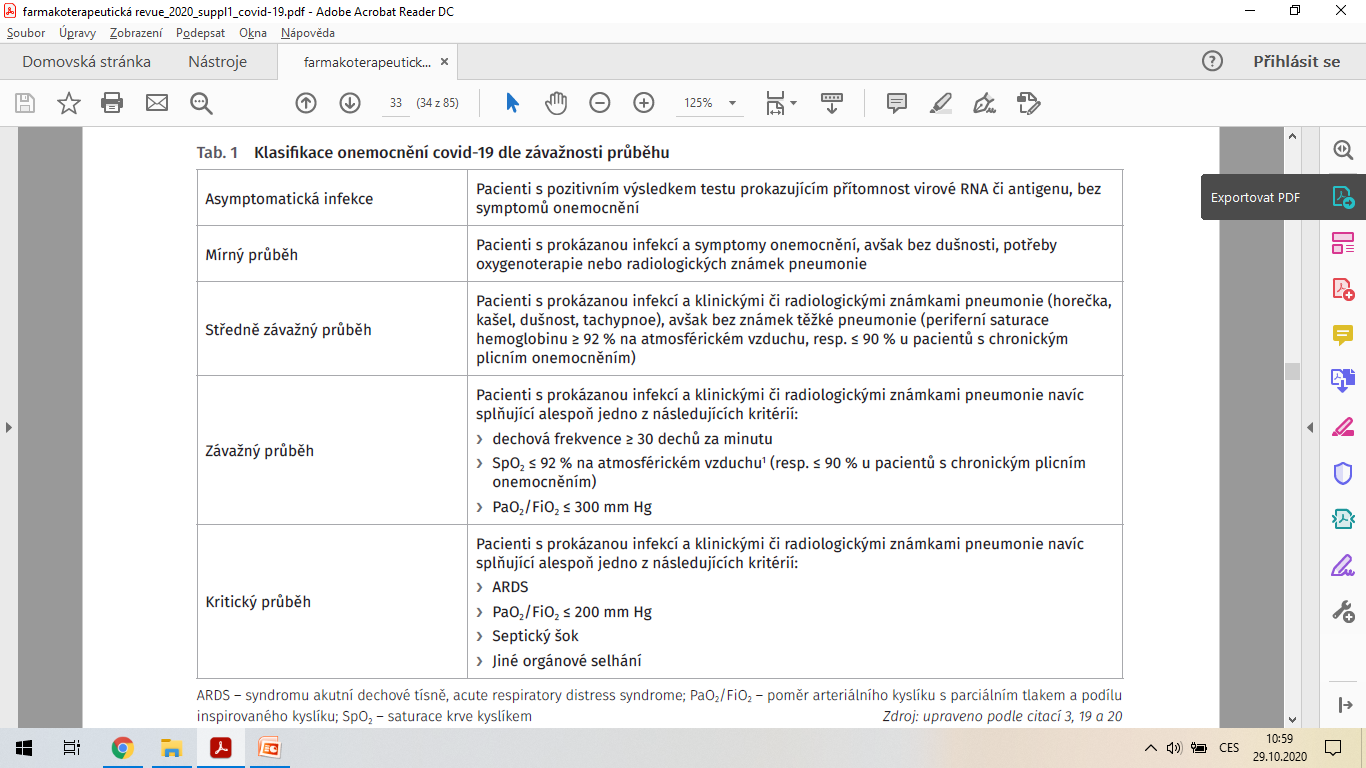 [Speaker Notes: Asymptomatický průběh se odhaduje, že může dosahovat až 30–45 %. Avšak i u pacientů se zcela asymptomatickým průběhem covid‑19 může dojít k rozvoji zánětlivých změn v plicním parenchymu, které jsou prokazatelné při CT vyšetření. Zatím nemáme k dispozici dostatek dat k posouzení, zda tyto subklinické změny představují riziko dlouhodobých následků po prodělaném onemocnění covid‑19

Mírný průběh má asi 80% symptomatických pacientů
Tito pacienti mohou být zpravidla léčeni ambulantně a nejsou indikováni k podávání žádného z experimentálních virostatických či imunomodulačních léků. Výjimku tvoří pacienti staršího věku či osoby s rizikovými komorbiditami 
Délka trvání obtíží u mírného průběhu onemocnění bývá v průměru kolem dvou týdnů. Avšak některé individuální symptomy, včetně kašle, únavy, pocitu zhoršeného dýchání či bolestí hlavy či kloubů mohou přetrvávat i po dobu několika týdnu po odeznění akutní fáze nákazy. Přetrvávání horečky po dobu delší
než týden není obvyklé a může být známkou progrese onemocnění

Středně závažný průběh covid‑19 je definován radiologickým průkazem infiltrativních změn v plicním parenchymu či mírnou hypoxií, přičemž za hranici saturace hemoglobinu kyslíkem je podle různých doporučených postupů považováno 92–94 % na atmosférickém vzduchu, případně na minimální oxygenoterapii kyslíkovými brýlemi s průtokem do 4 l/min.
Je kardiopulmonálně kompenzovaný
Je indikován k hospitalizaci a vyžaduje frekventní monitorování vitálních funkcí a klinických či laboratorních parametrů predikujících progresi stavu.

Závažný průběh onemocnění odpovídá těžké virové pneumonii s rozsáhlým postižením plicního parenchymu a dušností vyžadující suplementární oxygenoterapii.Retrospektivní studie u pacientů s kritickým průběhem covid‑19 poukazují na poměrně pozdní rozvoj dušnosti (medián 5–8 dní), následný rozvoj ARDS může probíhat velmi prudce (medián se pohybuje v rozmezí 8–12 dnů od začátku symptomů)
Horečka není zcela spolehlivou známkou progrese onemocnění a zhruba polovina pacientů bývá v době překladu na jednotku intenzivní péče afebrilní.]
Komplikace COVID-19
Kardiovaskulární: akutní myokardiální léze, poruchy srdečního rytmu a kardiomyopatie
Tromboembolické: TEN, CPM, tepenné uzávěry HK/DK 
AKI
systémový hyperinflamatorní stav
bakteriální superinfekce


trvalé následky
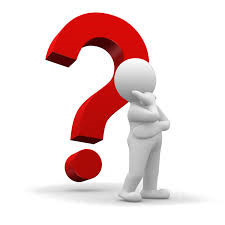 Optimální doporučené postupy pro terapii covid‑19 by proto měly zahrnovat i implementaci metod antimikrobiálního stewardshipu ve snaze redukovat nadměrné používání antibiotik      
				   Grebenyuk et al. Farmakoter Revue 2020
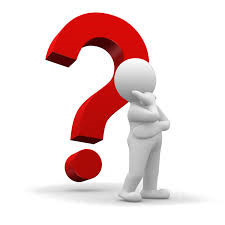 [Speaker Notes: akutní myokard. léze až u 7-17% hospitalizovaných 
myokarditida u těch s vysokou virovou náloží, až 7% pac zemřelých na COVID
poruchy srd rytmu 17% hospitalizovaných an standardu a 44 JIPových pacientů

CMP: ohroženi mohou byt i mladí pacienti bez rizikovych faktorů, incidence až 5%
AKI asi 5%

Přestože je antibiotická léčba podána přes 70 % pacientů, činí incidence bakteriální superinfekce u nemocných s covid‑19 pouze kolem 7–8 % celkově a 14% u pacientů hospitalizovaných na JIP]
Možný dg postup
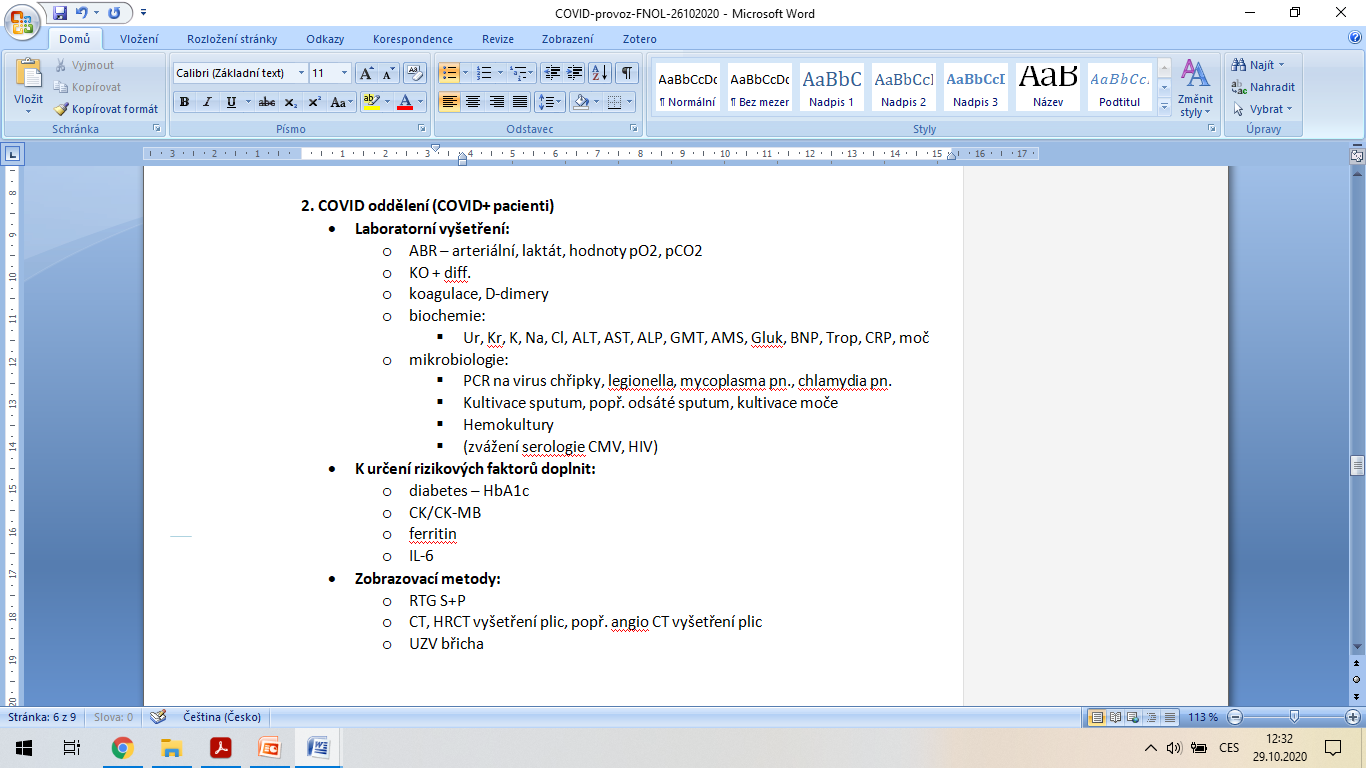 OUP FNOL, mikrobiologie, SIL ČLS JEP
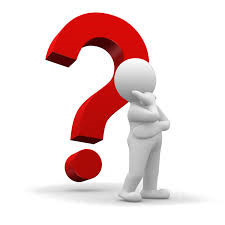 Terapie
mírný průběh
symptomatická        prevence TEN? výživa?
středně závažný, zejména u rizikových pac.




oxygenoterapie, ATB, prevence TEN, nutrice, KS, specifická antivirotická terapie
závažný až kritický
terapie na JIP/KAR ....
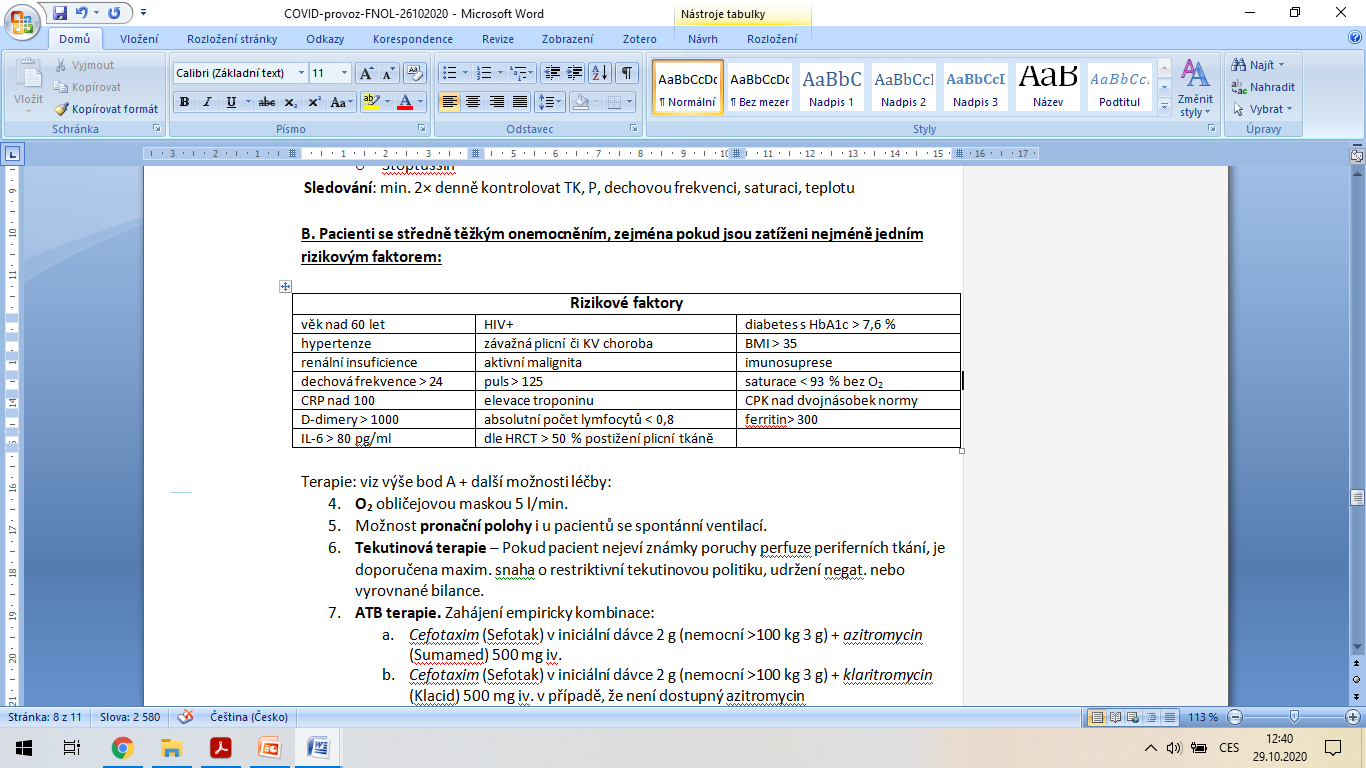 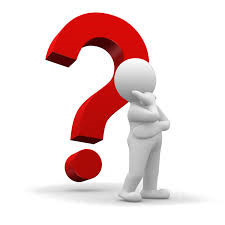 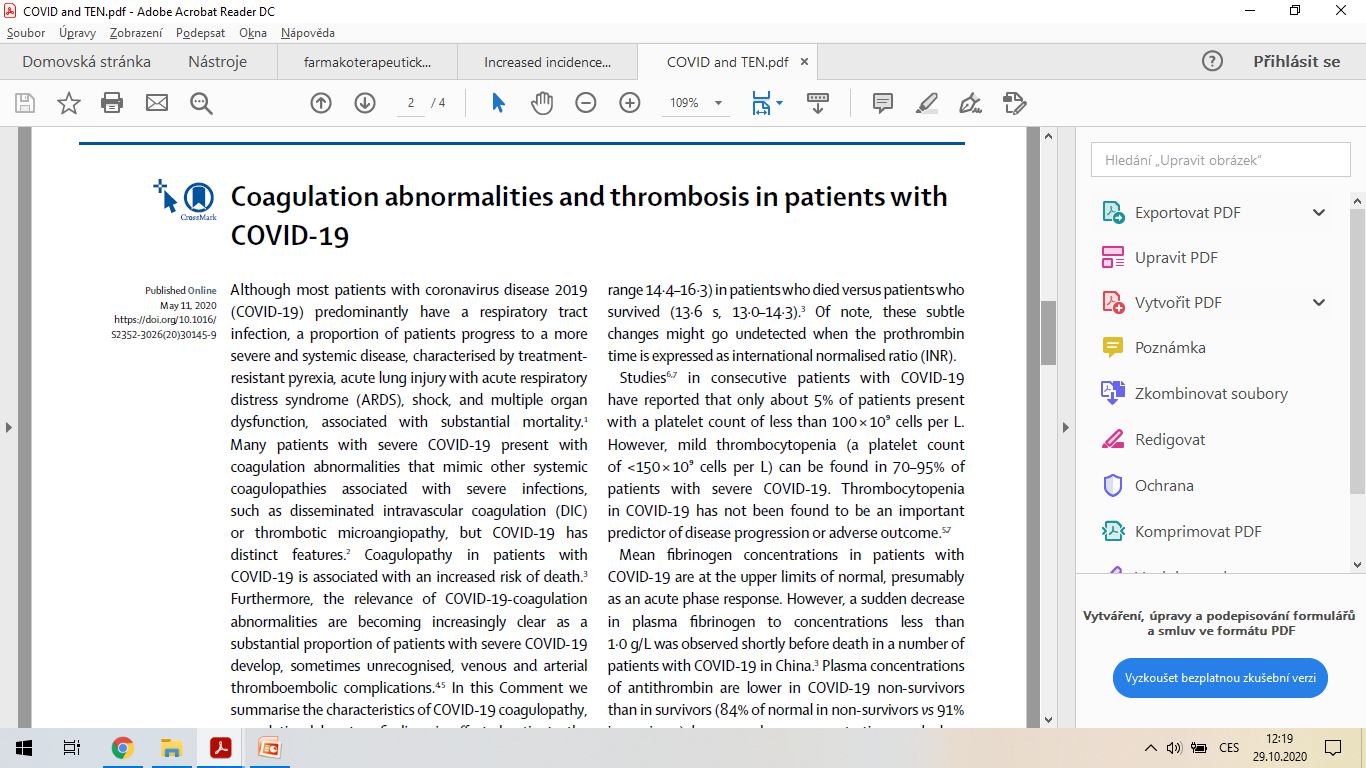 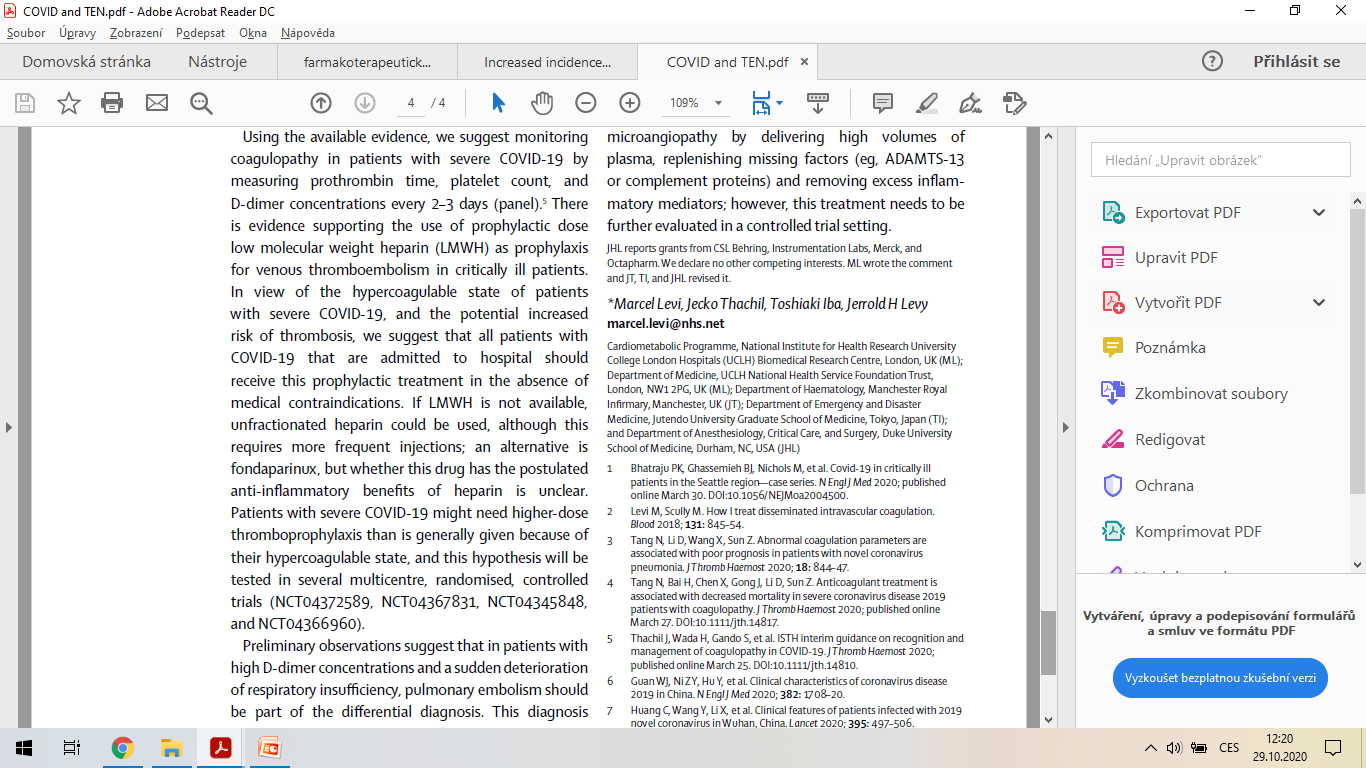 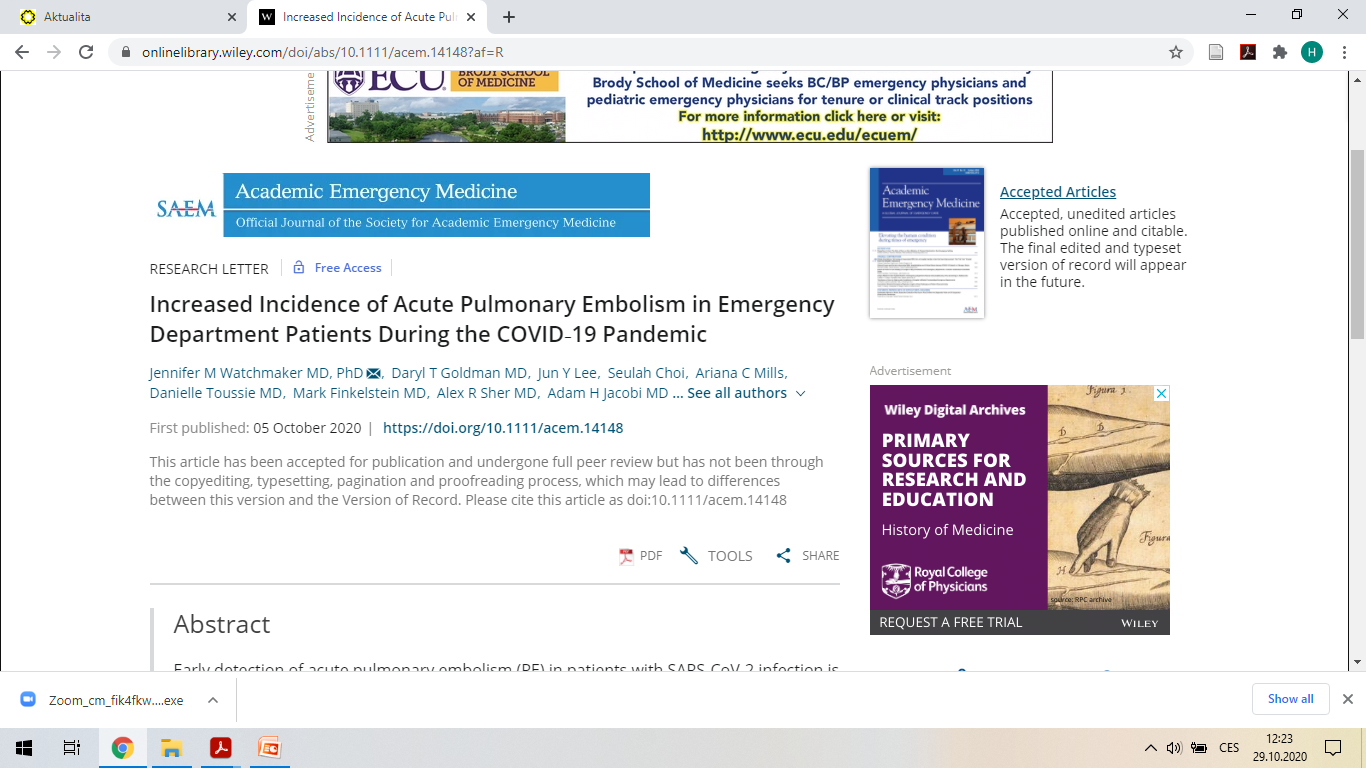 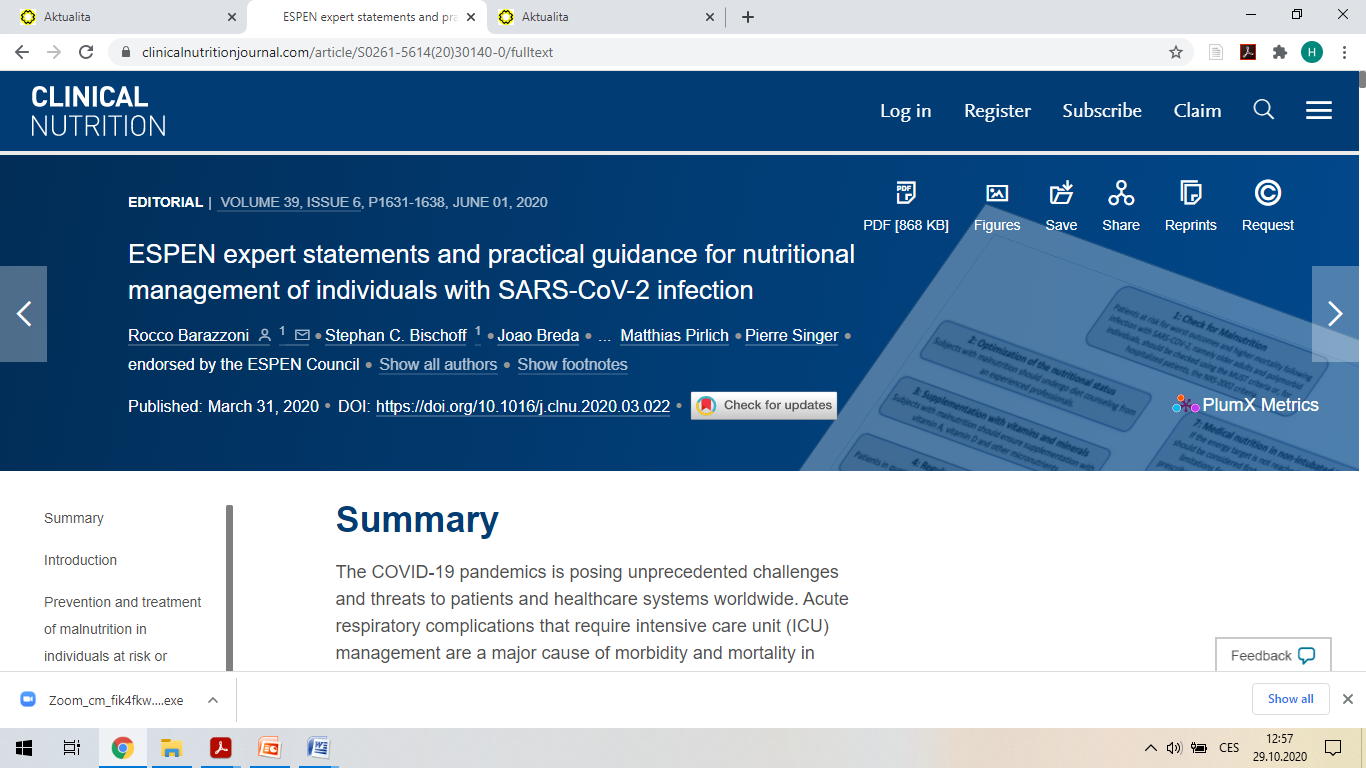 remdesivir
https://www.infekce.cz/zprava20-105.htm
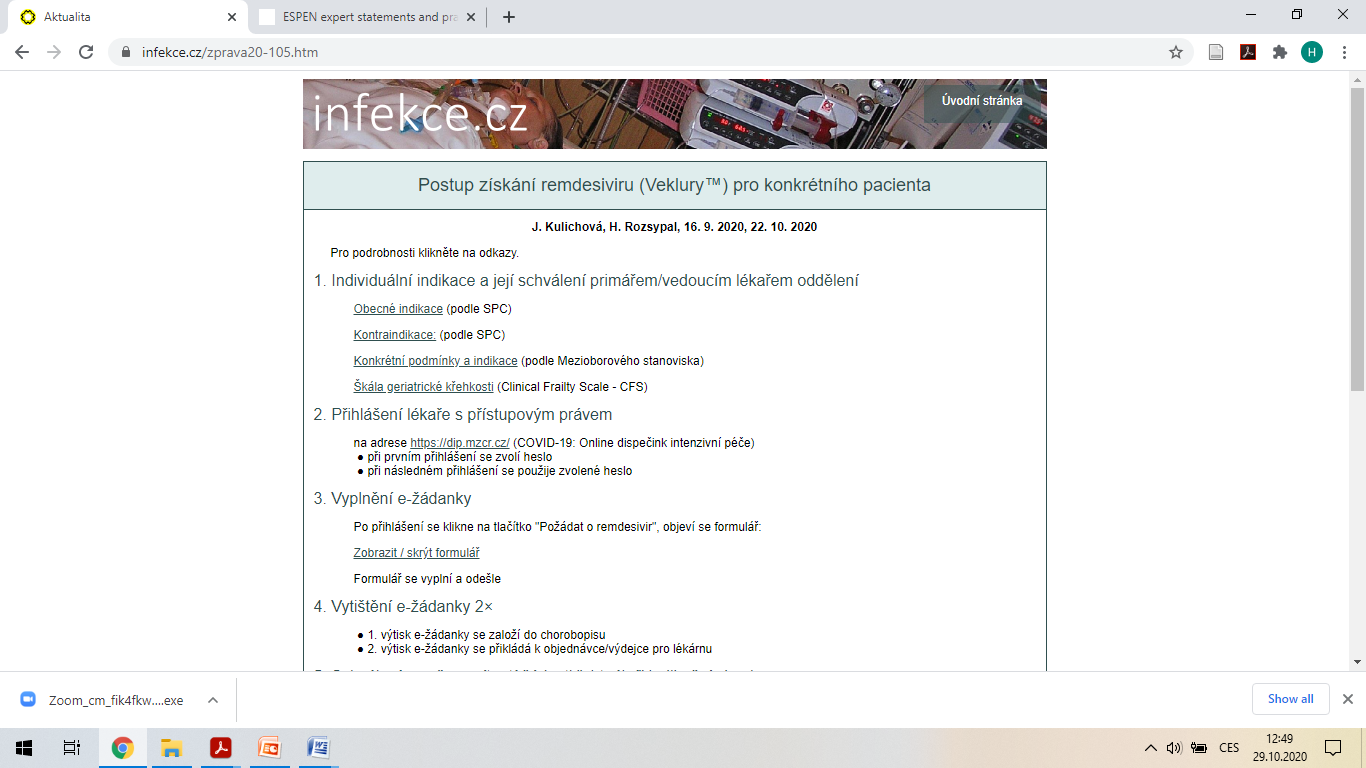 MUDr. Olga Klementová, Ph.D., přednostka KARIM FNOL
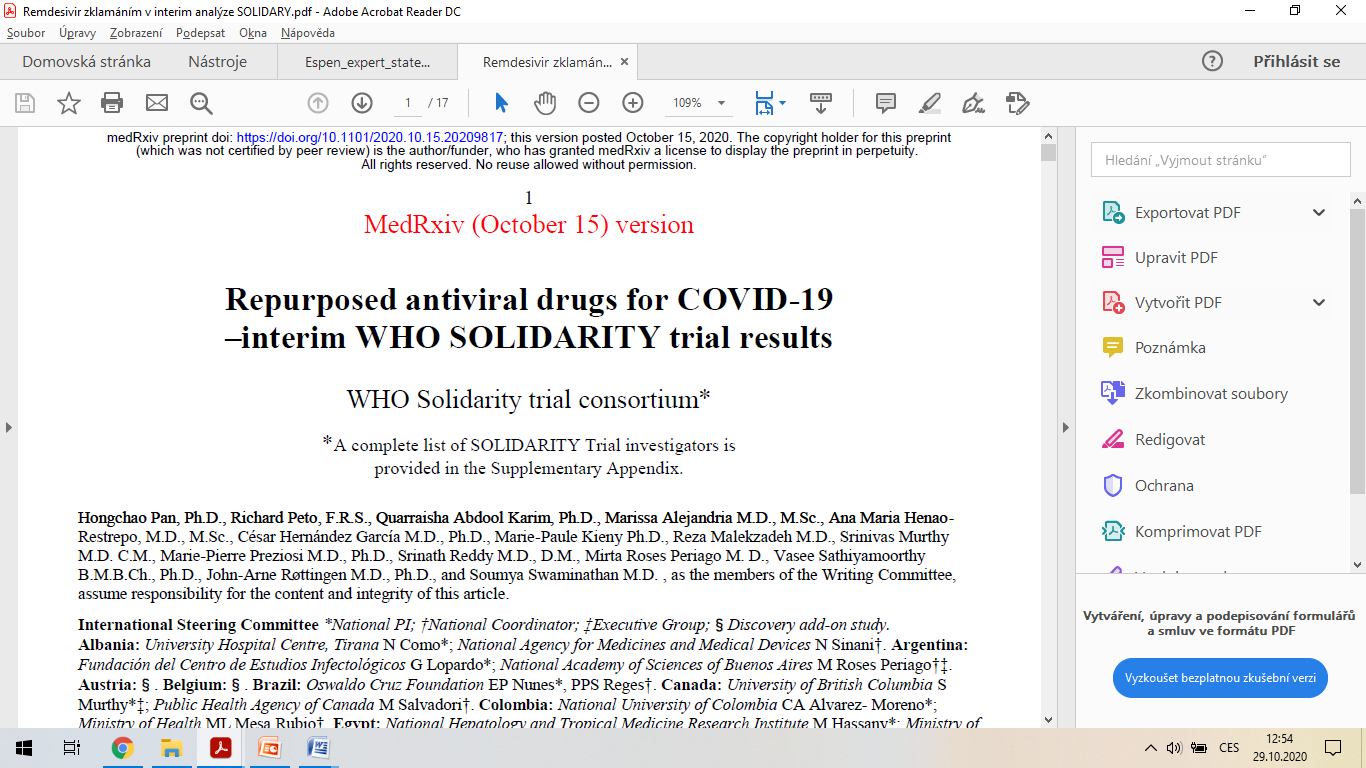 Rekonvalescentní plasma
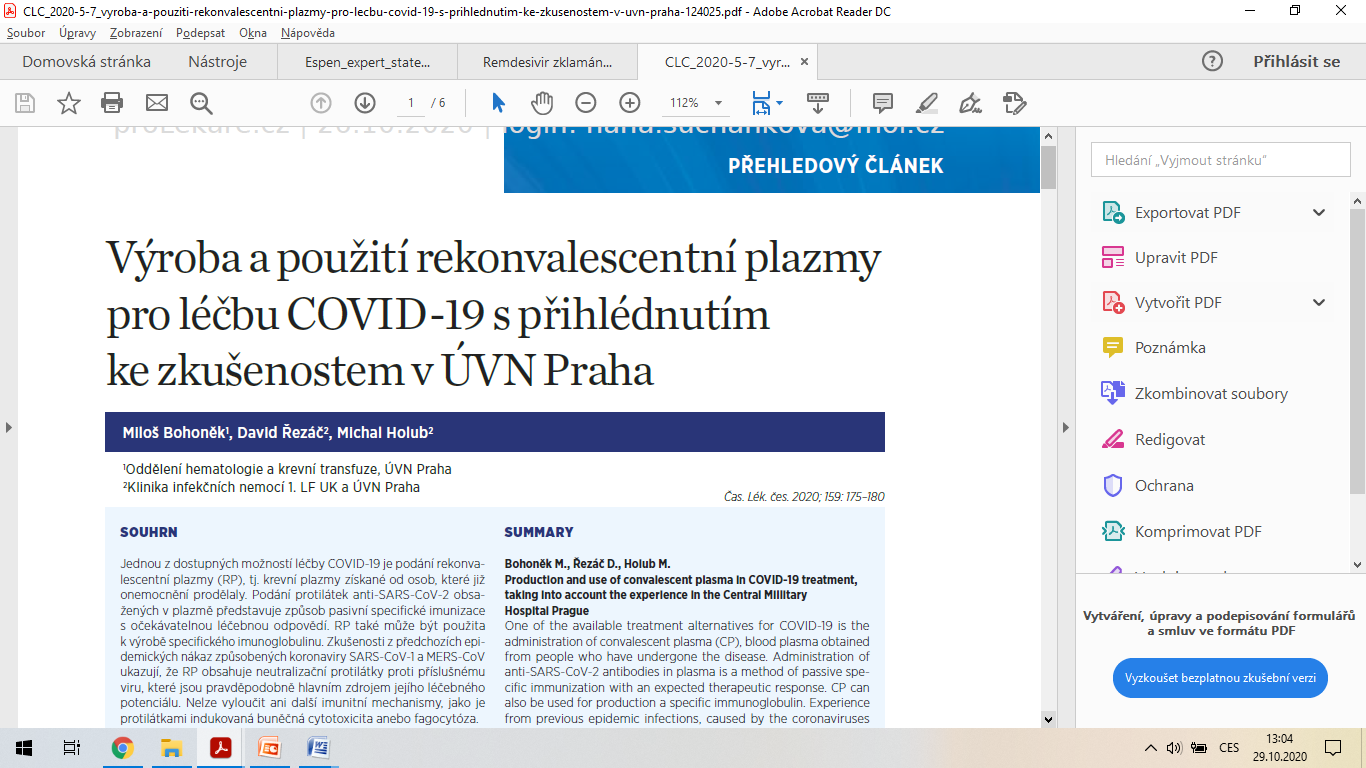 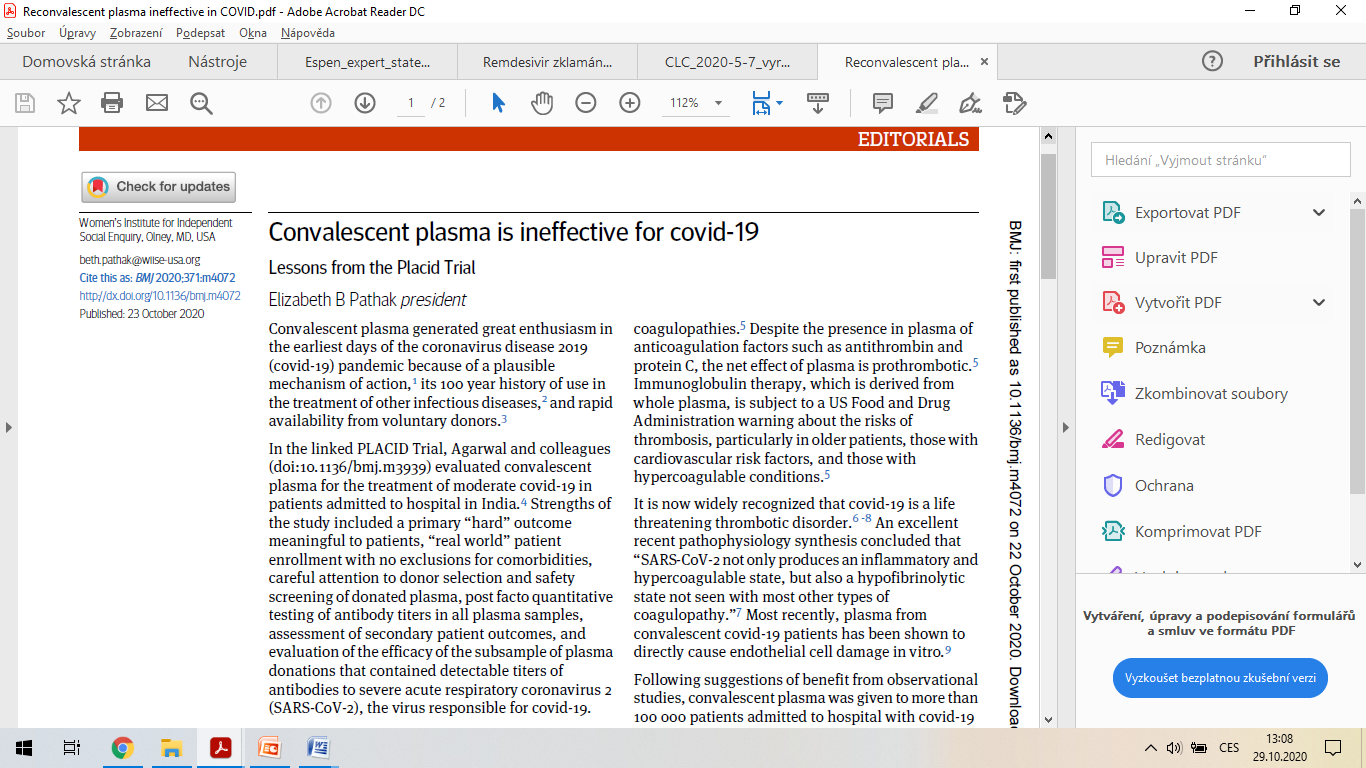